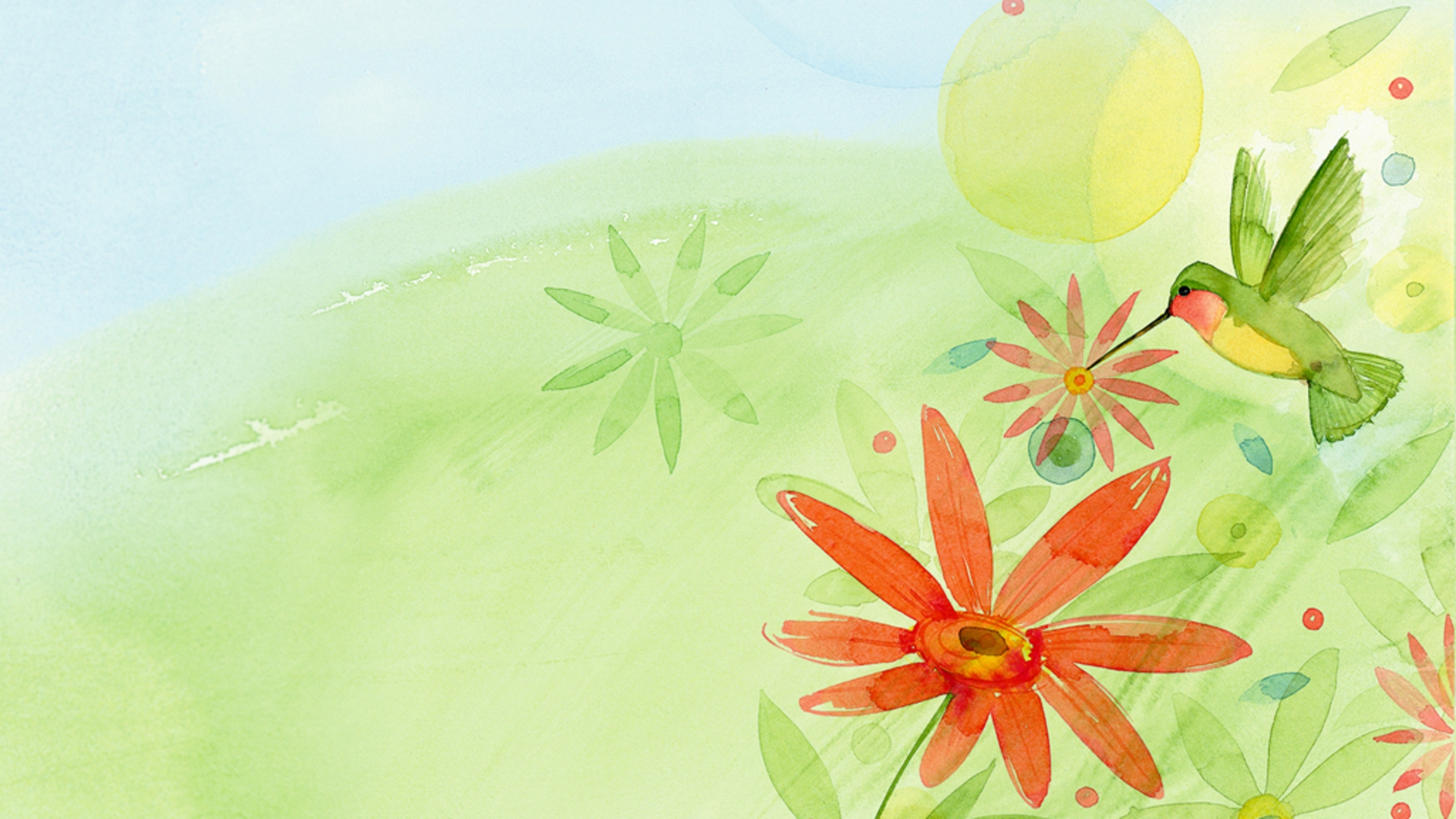 Welcome to our class
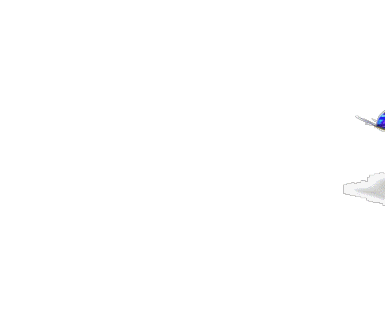 3B
TEACHER: TRINH THI HA
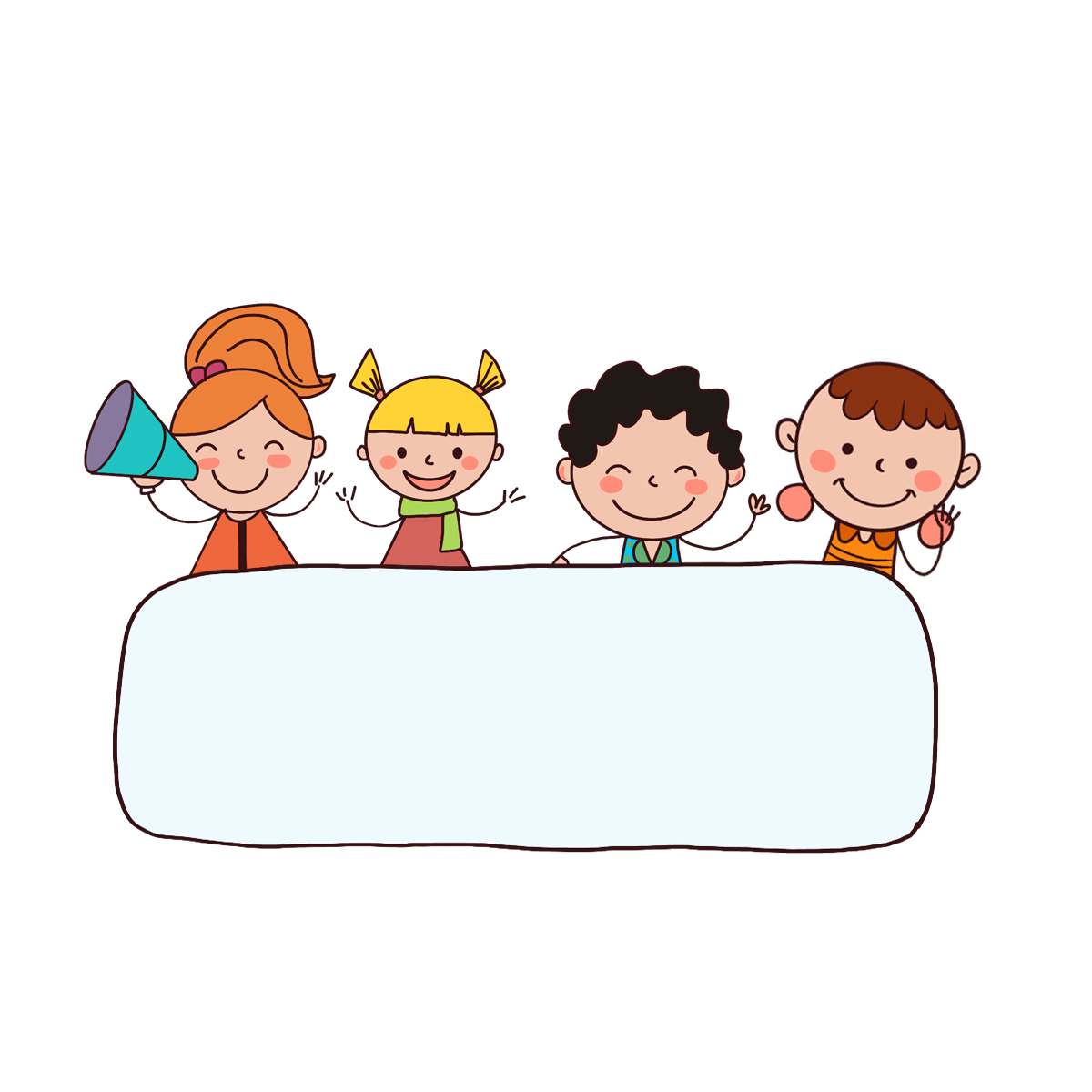 Warm-up
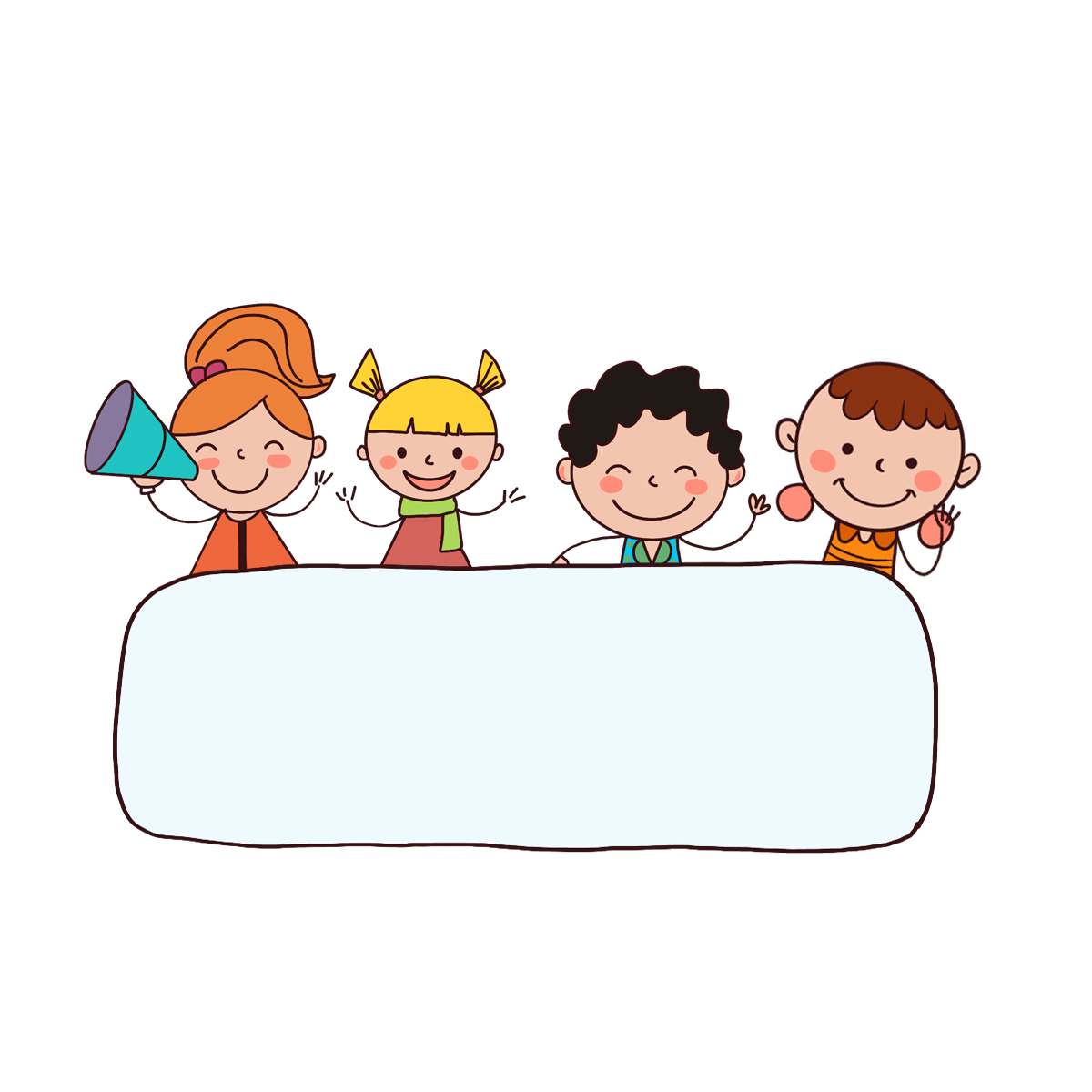 Let’s sing!
Friday,  December 15th ,2024
Unit 9: Colours
Lesson 2 (1+2+3)
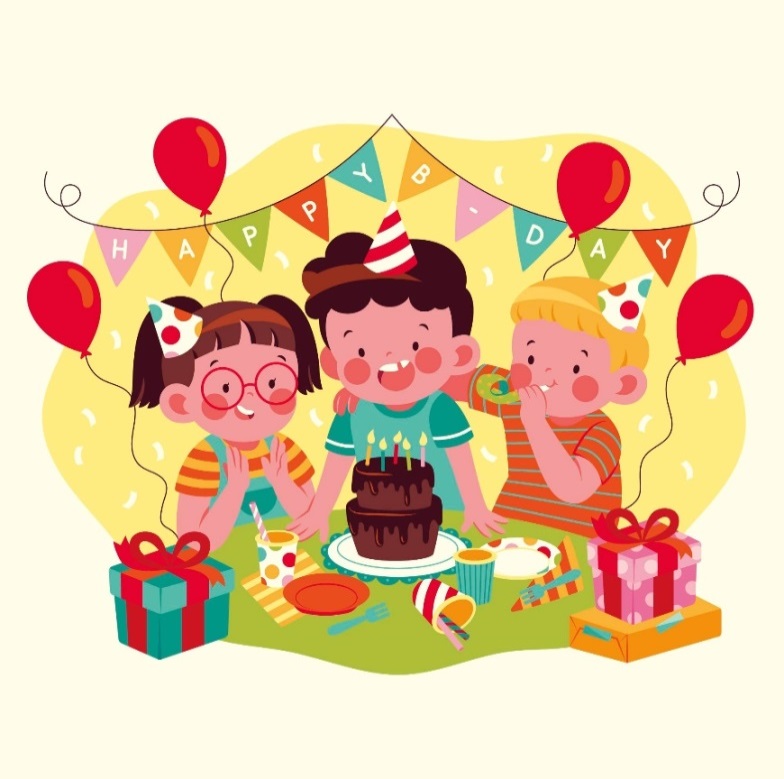 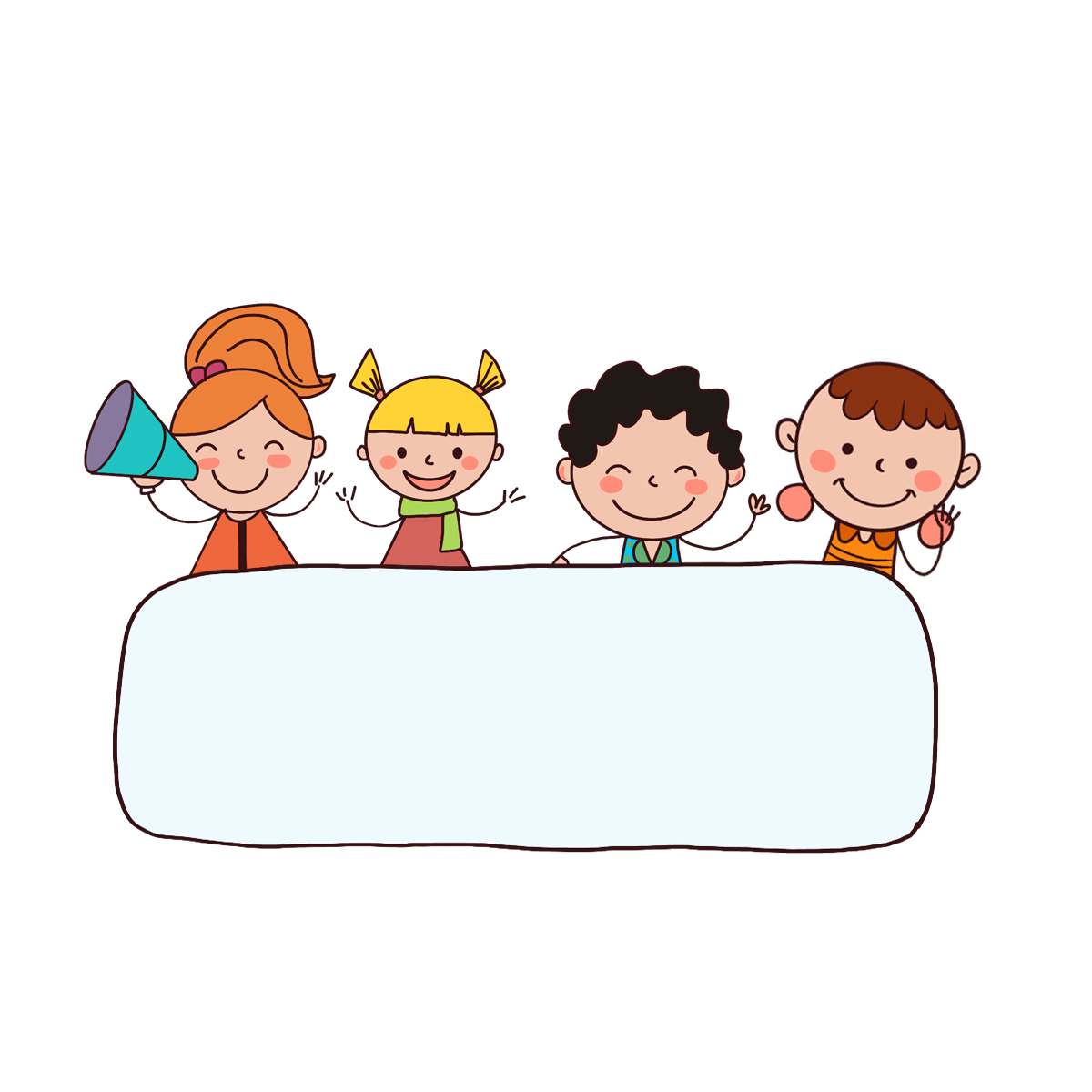 Let’s play game!
What colour is it?
black
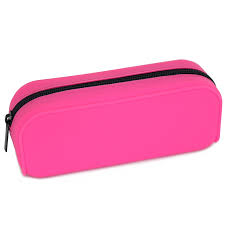 red
pink
pink
white
green
orange
gray
yellow
Click me!
What colour is it?
yellow
purple
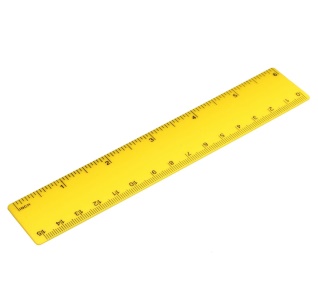 Pencil case
yellow
blue
orange
red
purple
white
Click me!
What colour is it?
blue
brown
yellow
red
red
colour
green
pink
gray
Click me!
What colour is it?
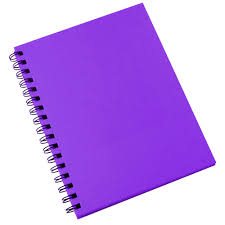 white
blue
gray
blue
black
colour
pink
black
red
Click me!
What colour is it?
yellow
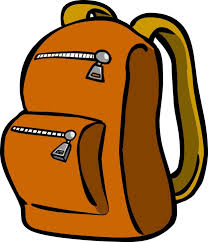 white
red
brown
gray
blue
brown
pink
purple
Click me!
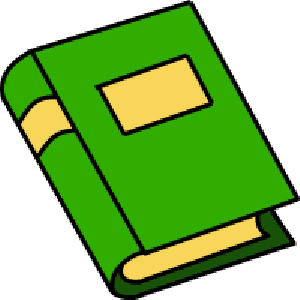 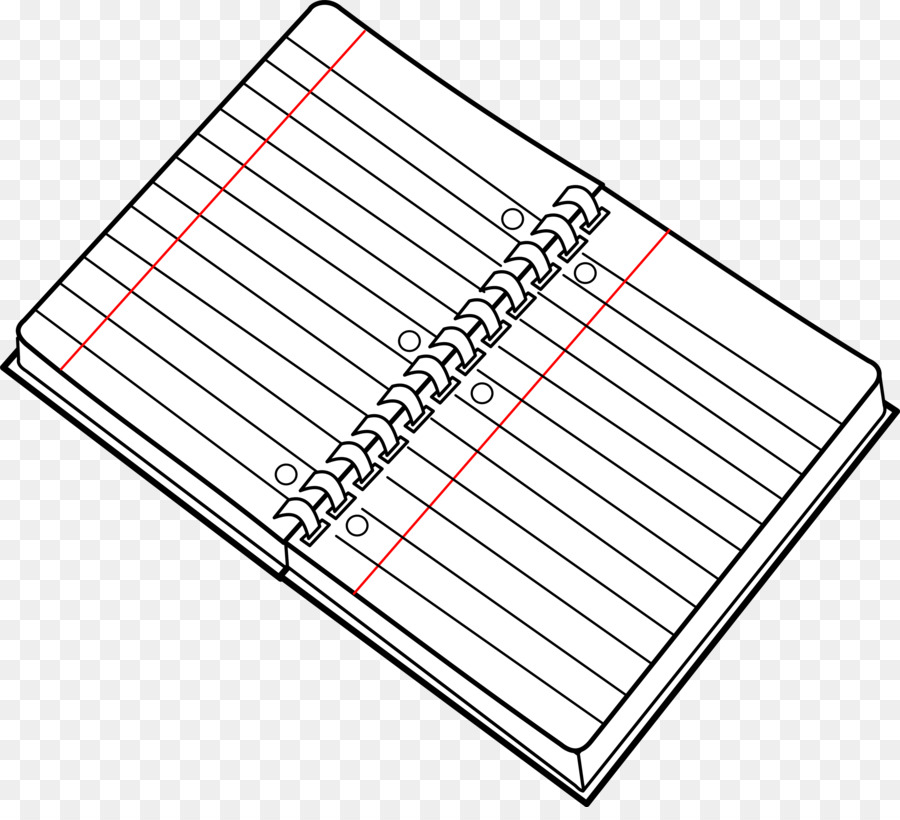 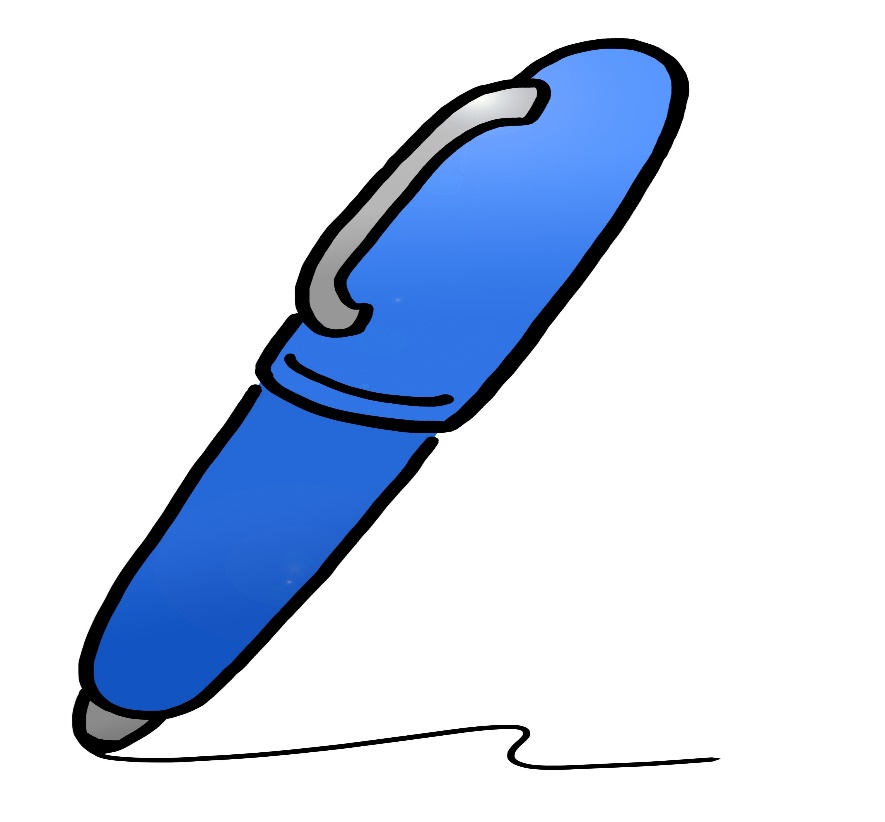 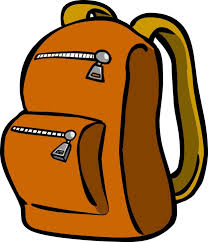 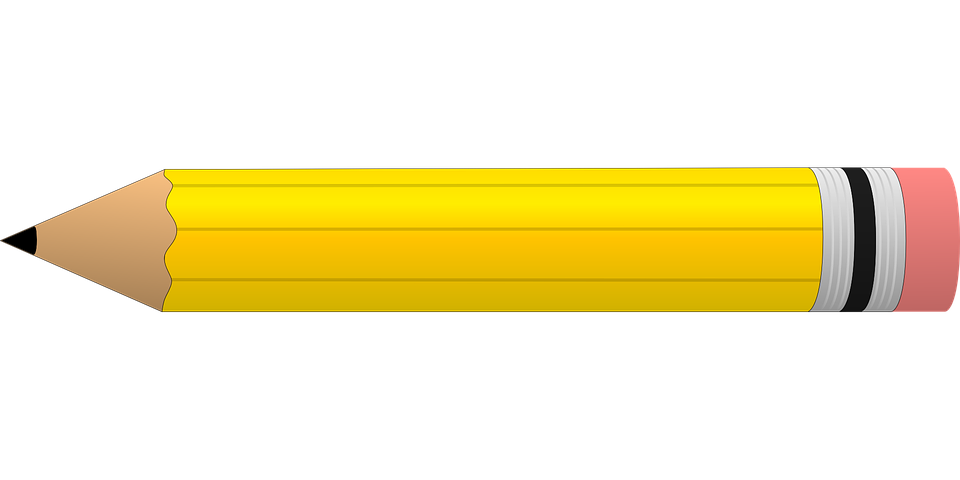 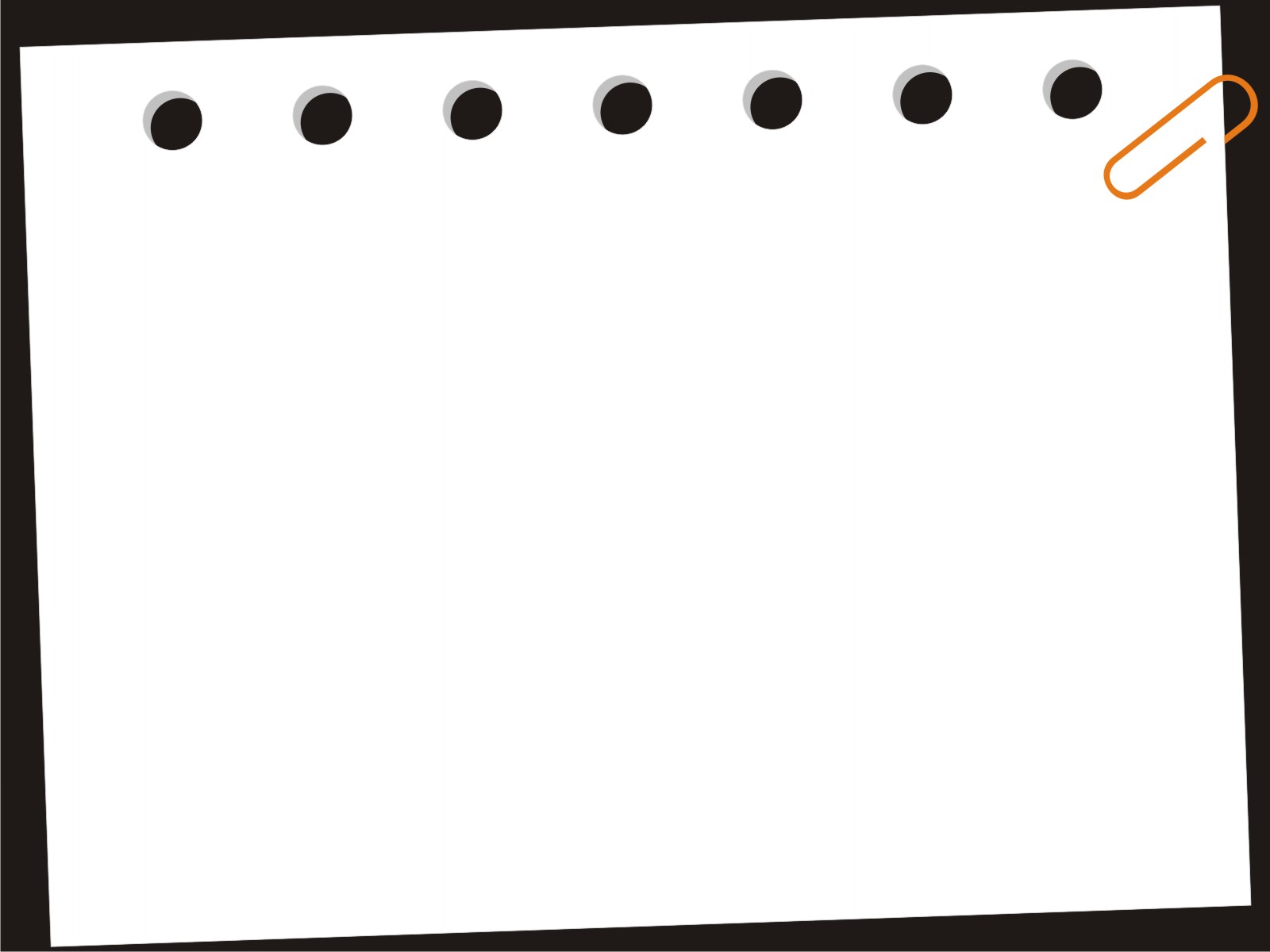 Friday , December 15th ,2024
UNIT 9 :  COLOURS .
LESSON 2 : PART 1,2,3
Contents
2
1
3
Let’s talk.
Look, listen and repeat.
Listen, point and say.
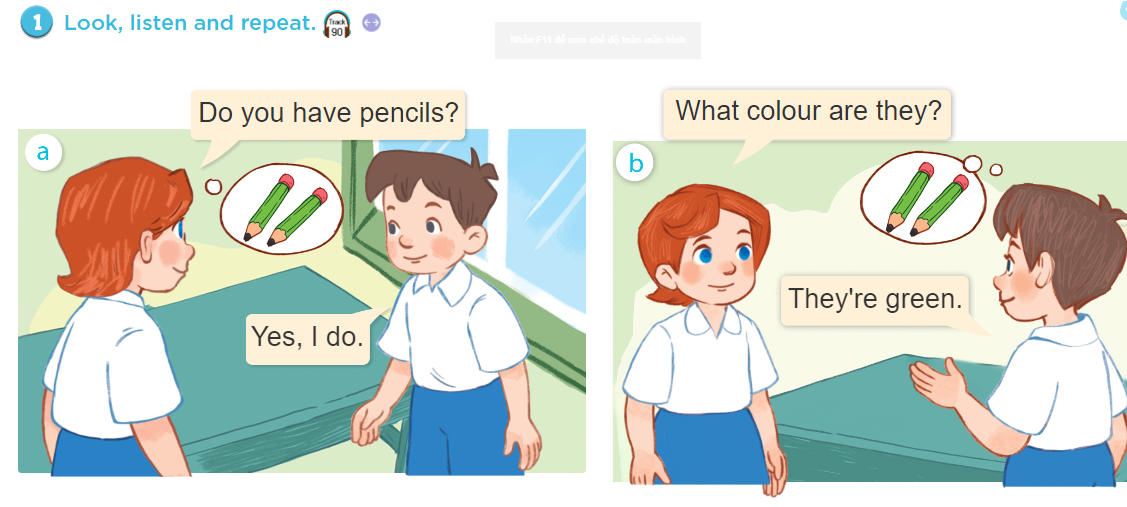 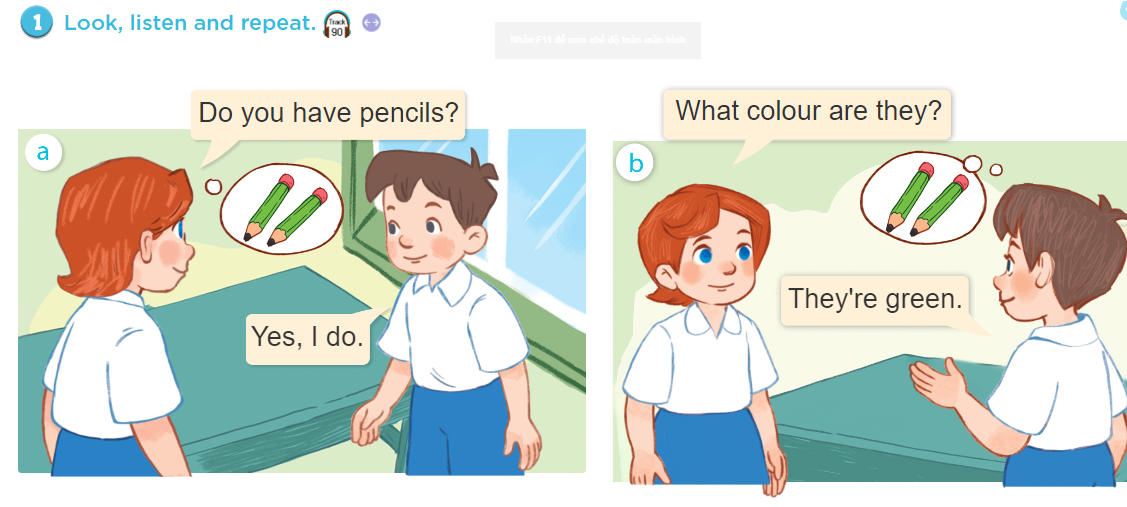 2
Point and say
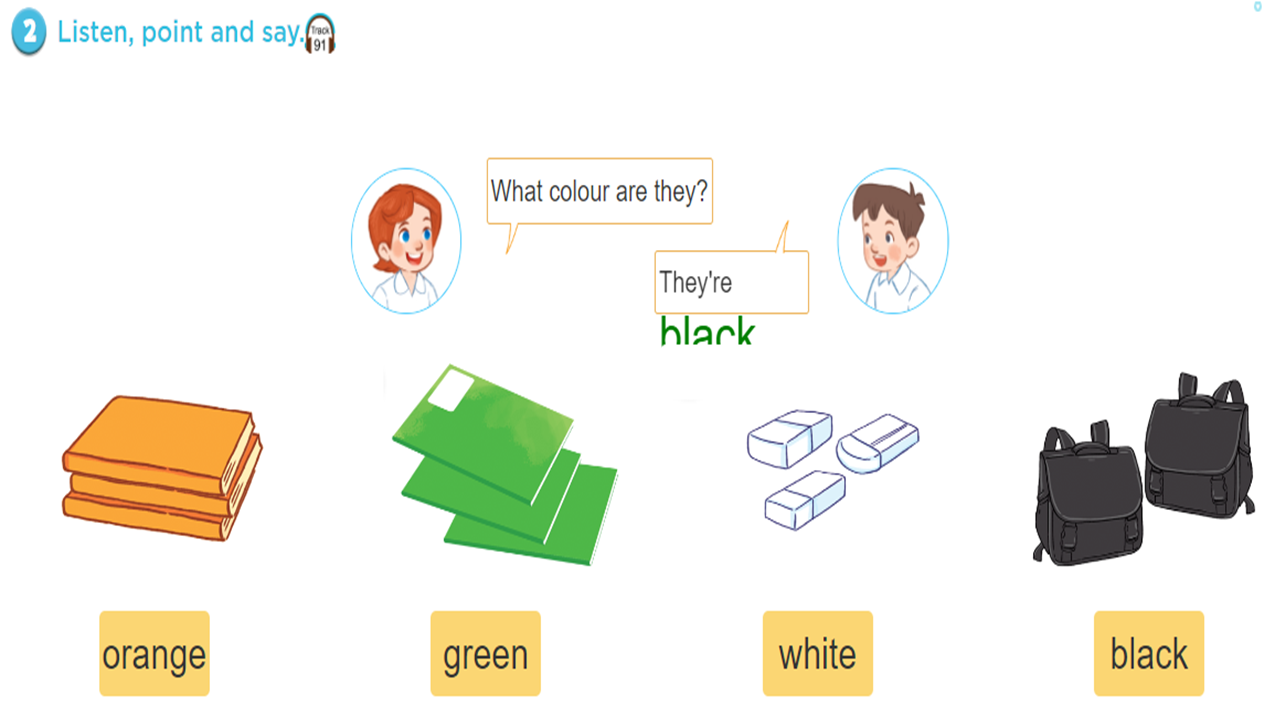 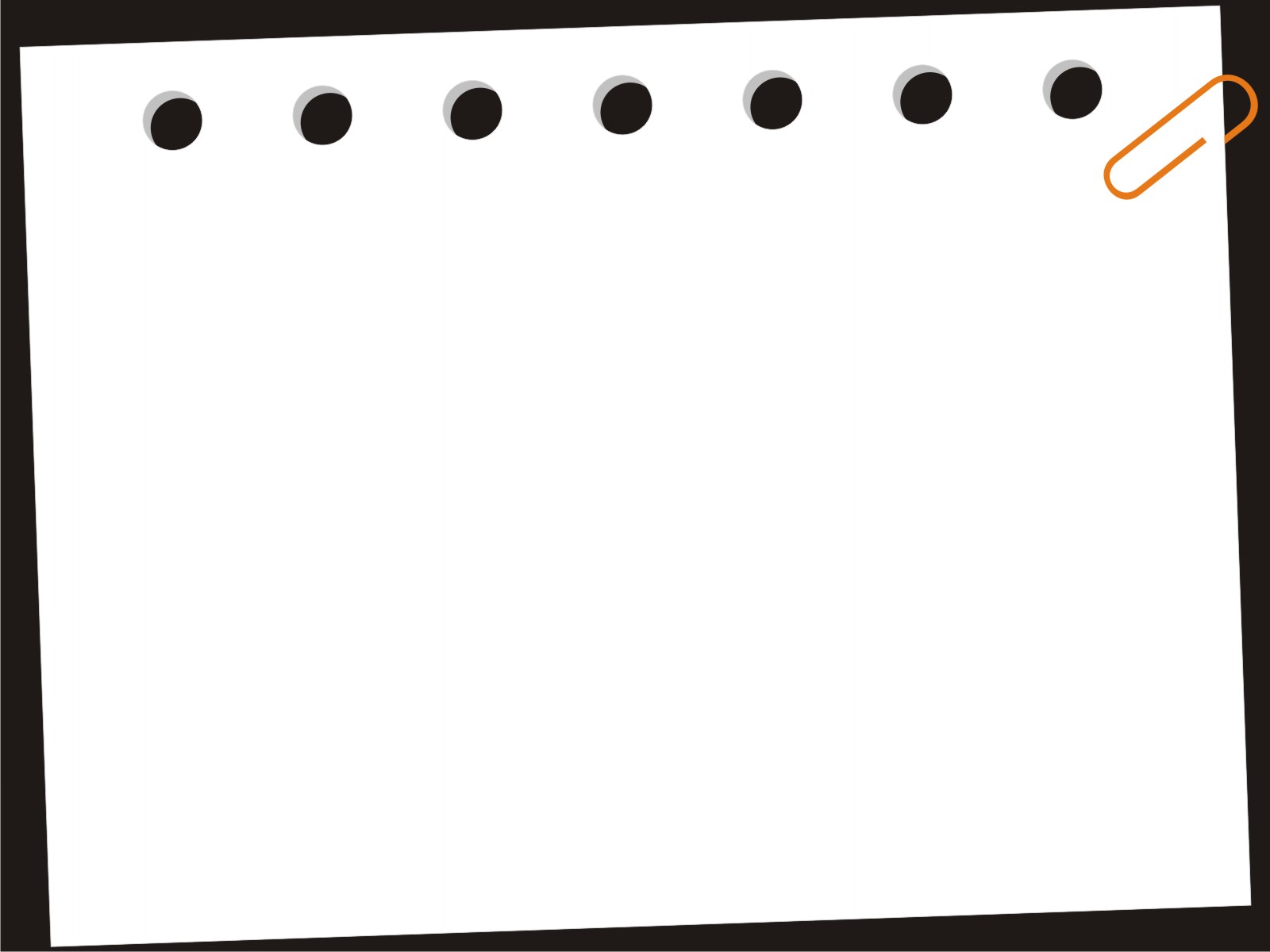 Friday , December 15th ,2024
UNIT 9 :  COLOURS .
LESSON 2 : PART 1,2,3
black
orange
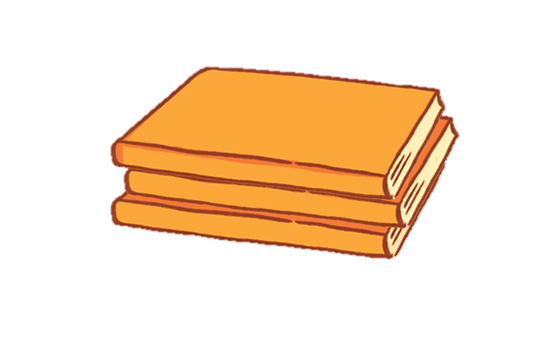 white
saf
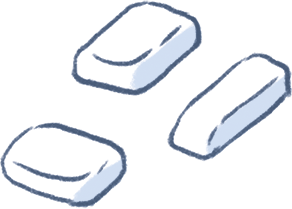 green
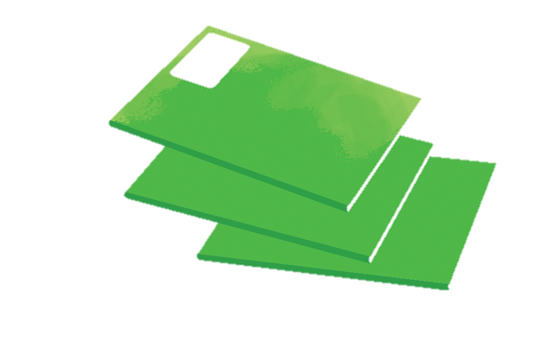 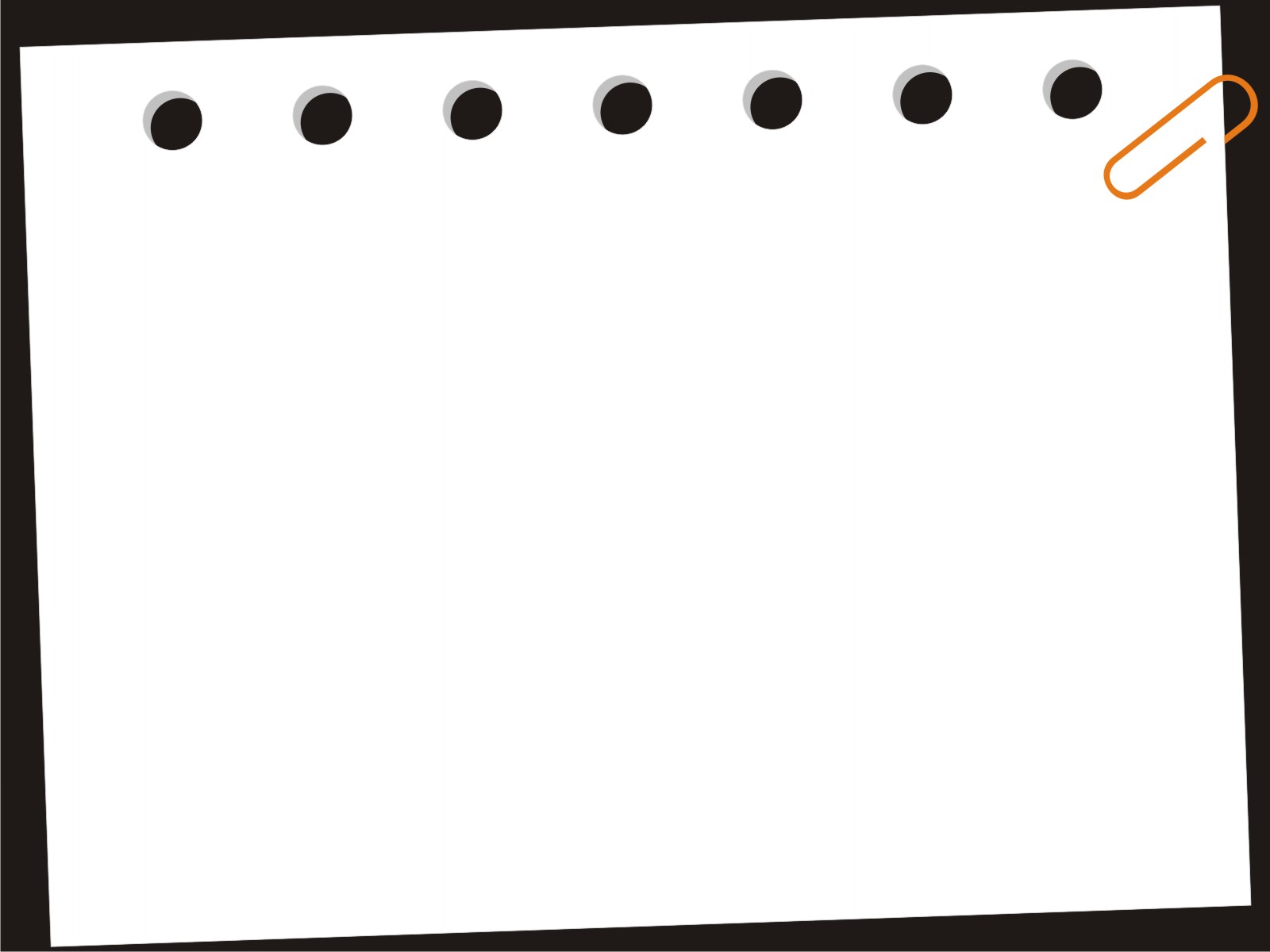 Friday , December 15th ,2024
UNIT 9 :  COLOURS .
LESSON 2 : PART 1,2,3
Matching
A
1. Blue
2. White
3. Yellow
4. Brown
5. Green
6. Orange
B
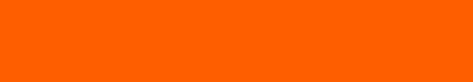 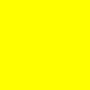 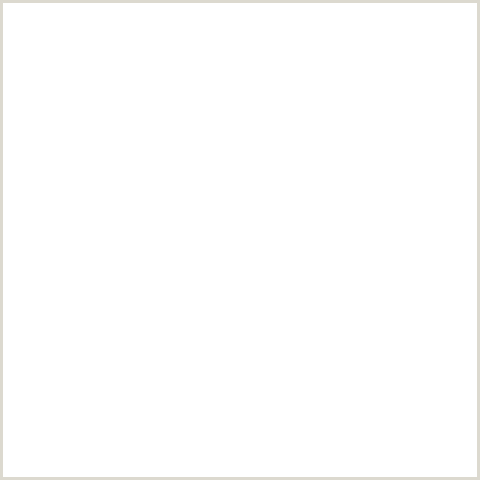 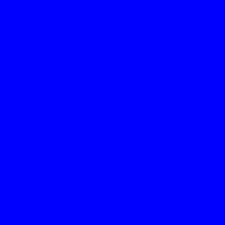 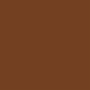 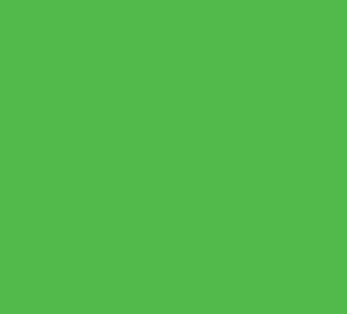 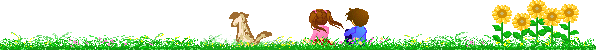 2. Point and say
Hỏi và đáp về màu sắc nhiều vật.
What colour are they ?
They’re = They are
colour.
They’re  +
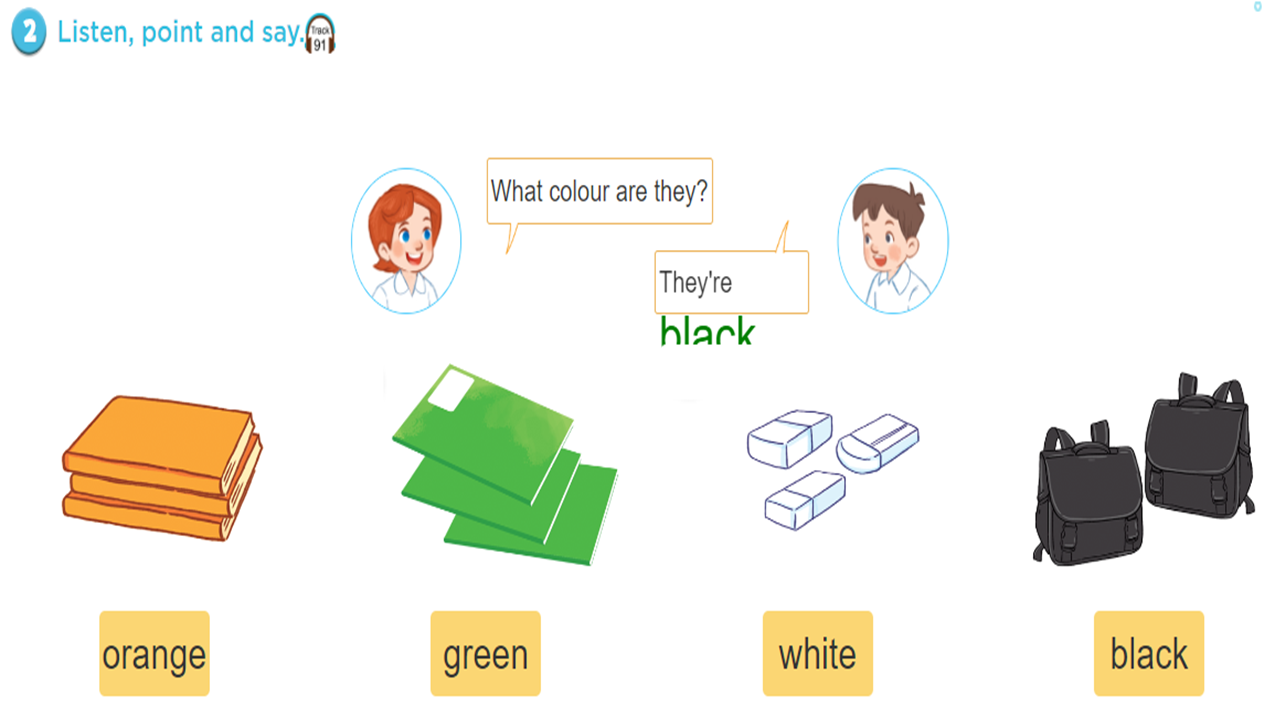 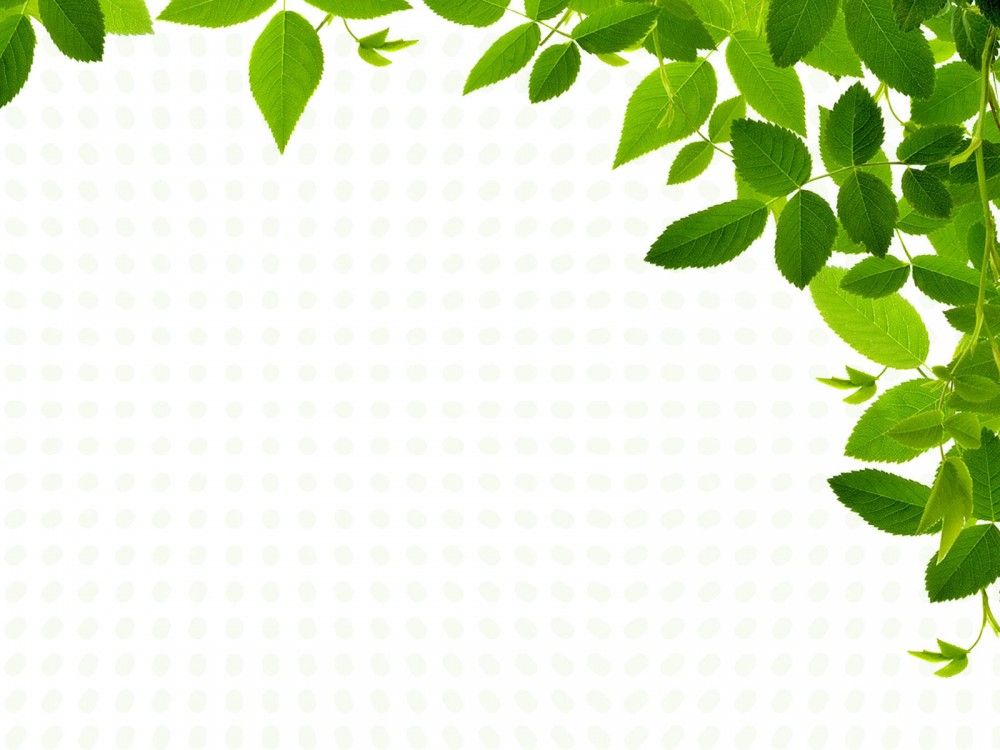 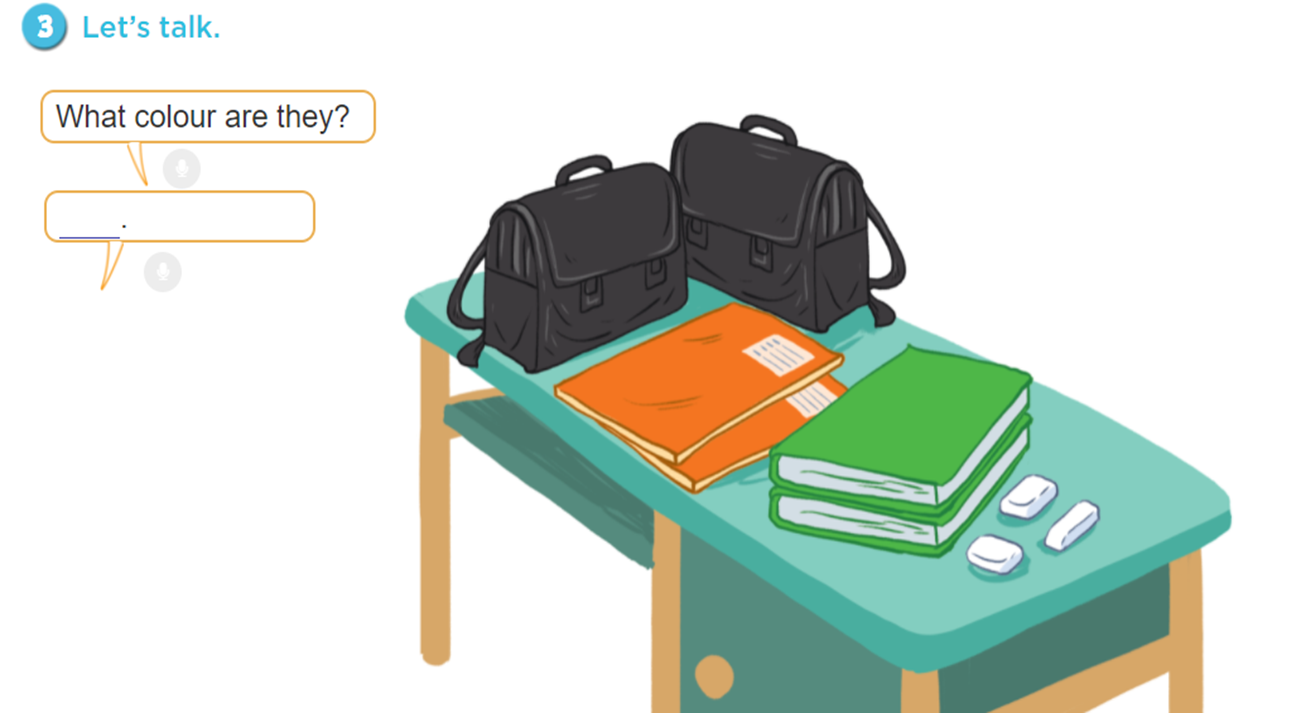 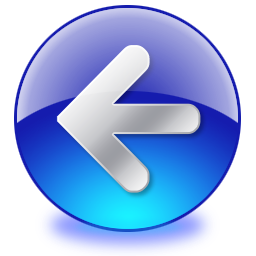 blue
gray
yellow
green
A
B
C
D
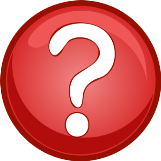 QUESTION 01
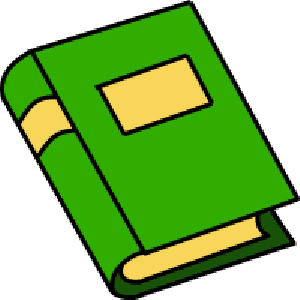 What colour is it?
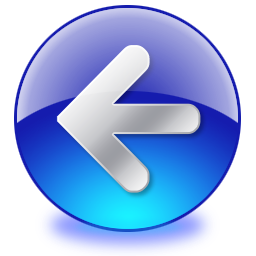 be
is
are
am
A
B
C
D
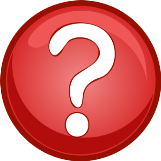 QUESTION  02
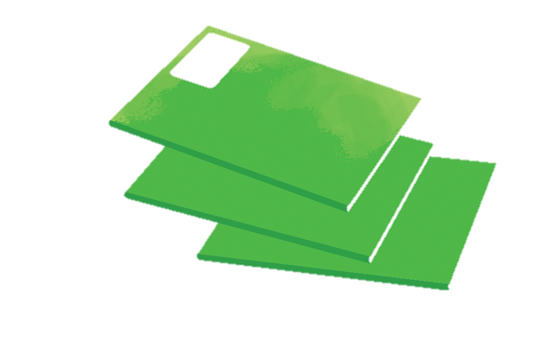 what colour….they?
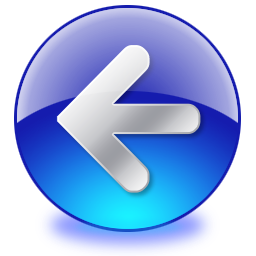 Is my pen blue.
My is pen blue.
Pen is my blue.
My pen is blue.
A
B
C
D
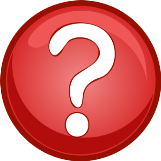 QUESTION 03
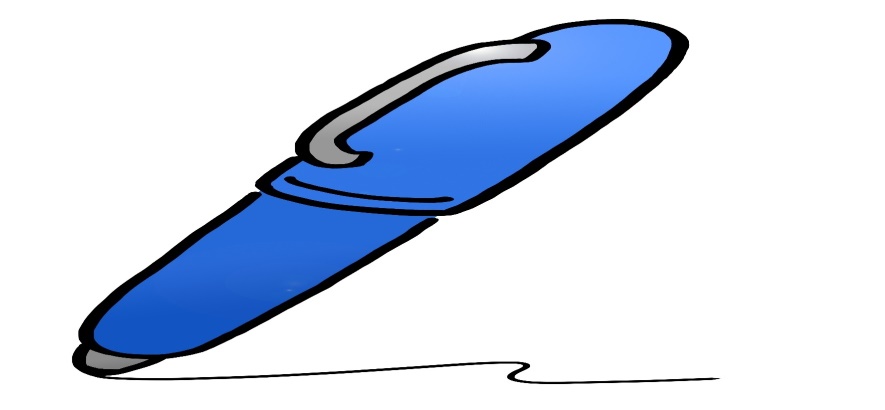 is/ My /pen/ blue/./
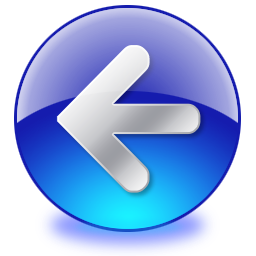 orange
white
black
nice
A
B
C
D
QUESTION 04
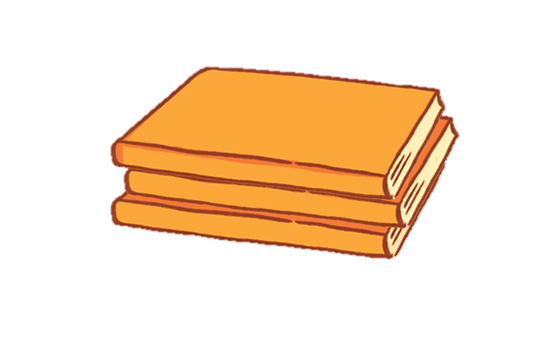 T   what colour are they?
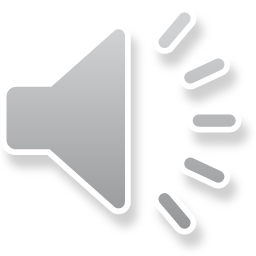 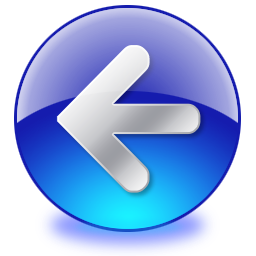 What are your pencils colour?
What colour are pencils your?
What colour are your pencils?
A
B
C
D
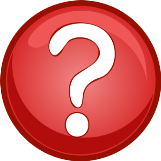 QUESTION 05
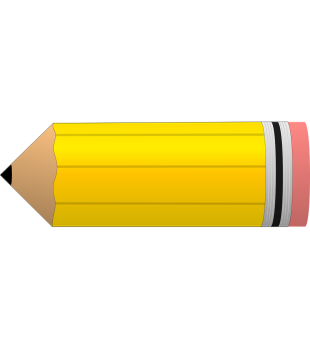 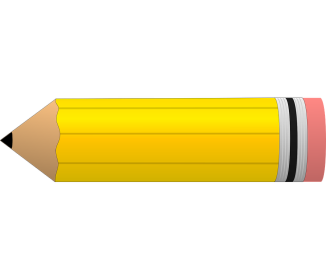 pencils/ What/colour/are/your/?/
What colour are  pencils your ?
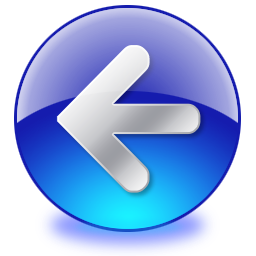 blue
red
white
purple
A
B
C
D
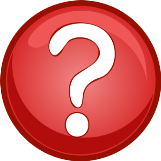 QUESTION  06
They are …..
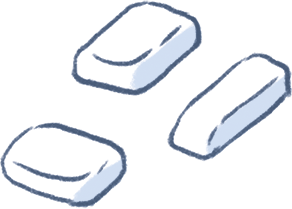 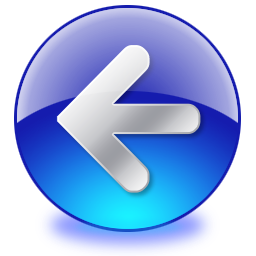 L
B
T
R
A
B
C
D
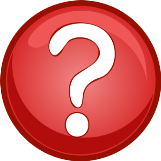 QUESTION 07
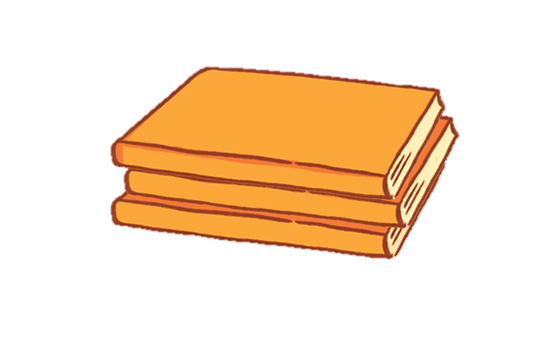 O…ANGE
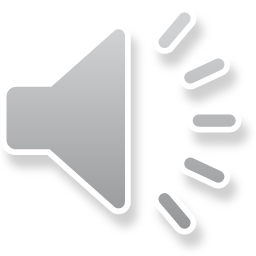 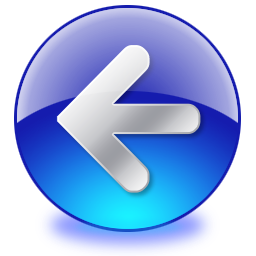 green
orange
white
black
A
B
C
D
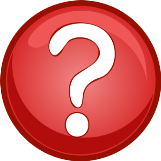 QUESTION 08
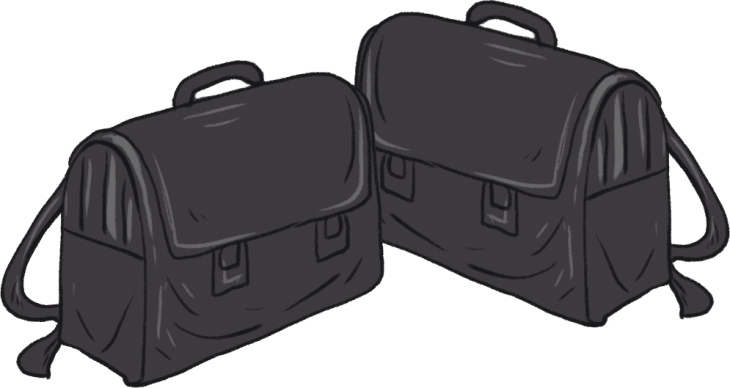 Those are my……….school bags.
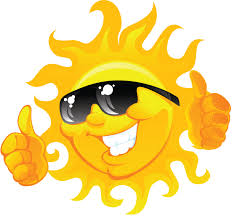 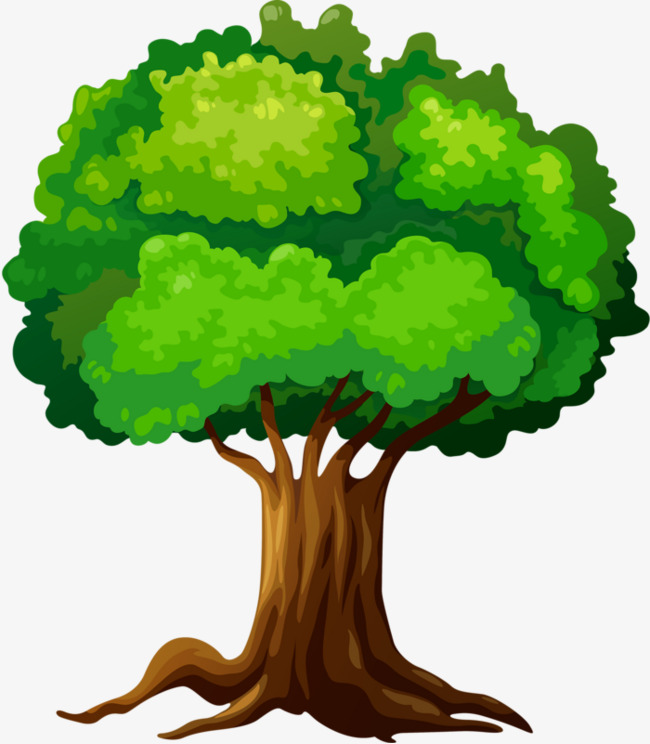 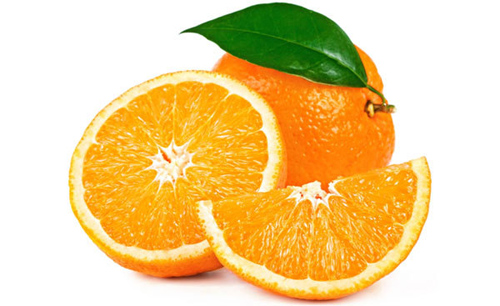 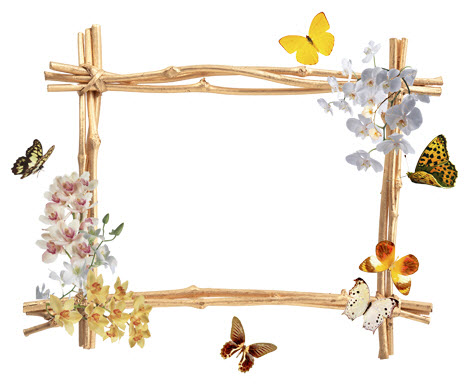 Homework
-  Ôn từ  về những màu sắc.
-  Chuẩn bị : Unit 9, lesson 2, part 4,5,6
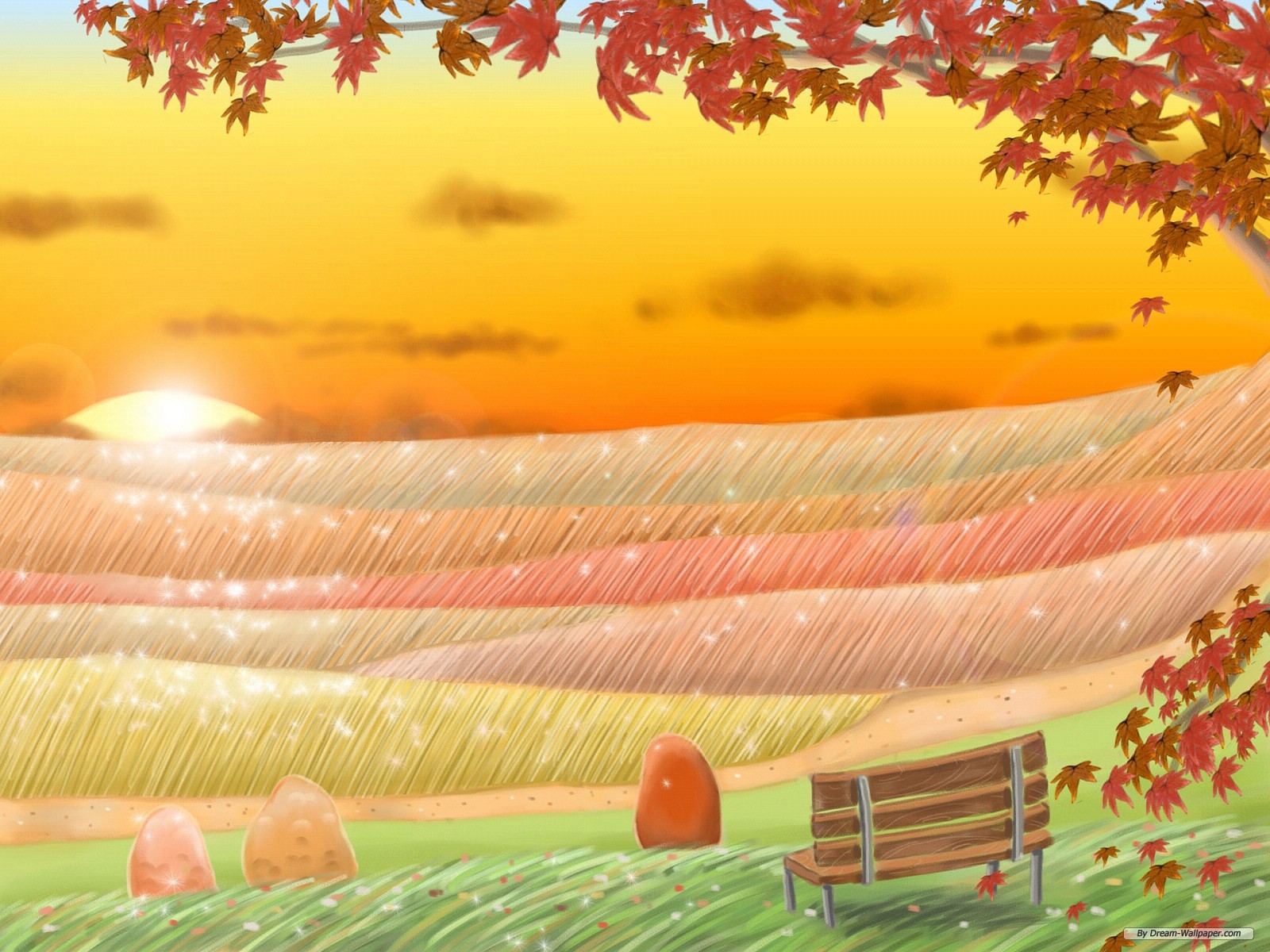 Thanks for your attention Goodbye!
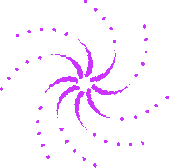 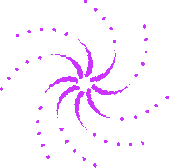 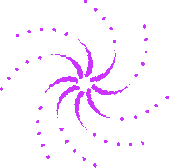 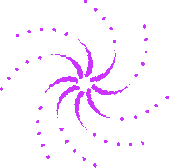